Bezpečnostní tým při VŠB 2016/5

EUNIS - Bezpečnostní politika a její aplikace na VŠ | 23-25.5.2016
Radomír Orkáč
Zdroj incidentů (2015/12)
17 300 koncových stanic (nárůst 5%).
3500 současně připojených zařízení v bezdrátové síti (nárůst 20%).
420 přístupových bodů (nárůst 21%).
V centralizované virtualizaci je provozováno 383 virtuálních systémů (nárůst 18%).
251 srv ve správě CIT (nárůst 13%).
132 srv ve správě jiných útvarů (nárůst 29%).
Kdo jsme
Bezpečnostní tým byl založen v r. 2008.
Členové: Martin Pustka, Radomír Orkáč, Jiří Grygárek, Pavel Jeníček, Stanislav Vaštyl.
Bezpečnostní incidenty jsou řešeny v souladu se směrnicí rektora a interním provozním řádem (1.1.2009).
Průběh incidentů je evidován přes helpdeskový systém (Request Tracker).
Řešení incidentů
Nejčastější incidenty:
Sdílení audiovizuálních materiálů
Nevyžádané zprávy (běžný spam, phishing)
Napadené stanice
Nalezené zranitelnosti
IDS/IPS a honeypoty
...
Řešení incidentů
Upozornili jsme správce na možnou zranitelnost jejich zařízení...
Došel mi tento e-mail, zařízení o které se jedná je ShareCenter, musím tedy něco podnikat nebo nikoliv?
Není v naší moci se starat o cizí zařízení. Pročtěte si, prosím, manuál a stránky výrobce. Děkuji za pochopení.
Nehodlám studovat věci, kterým nerozumím.                                                                                
…úroveň děkan/proděkan
Phishing - naše zkušenosti
15.12.2009 první “evidovaný” incident s phishingem (VŠB).
Čím více uživatelů podvodný mail nahlásí, tím větší útok je.
Svět neumí ohodnotit “český” phishing.
14.2.2014 vytvořen phishing@cesnet.cz
Phishing - naše zkušenosti
Podvodnou stránku “hlásíme” na:
Netcraft, Phishtank, Google Safebrowsing
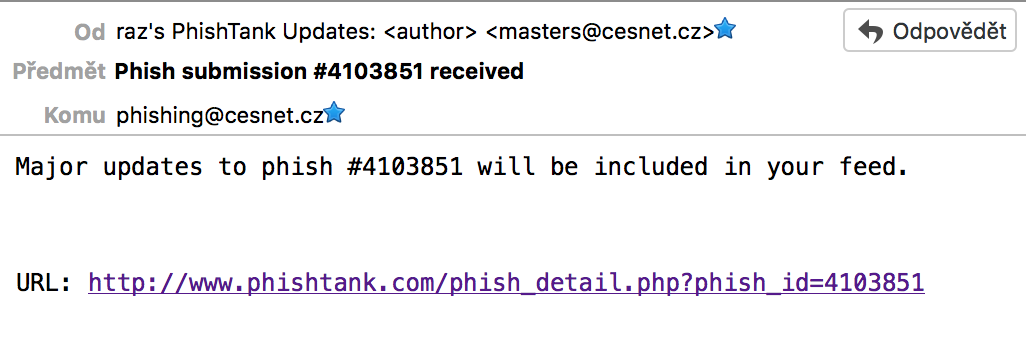 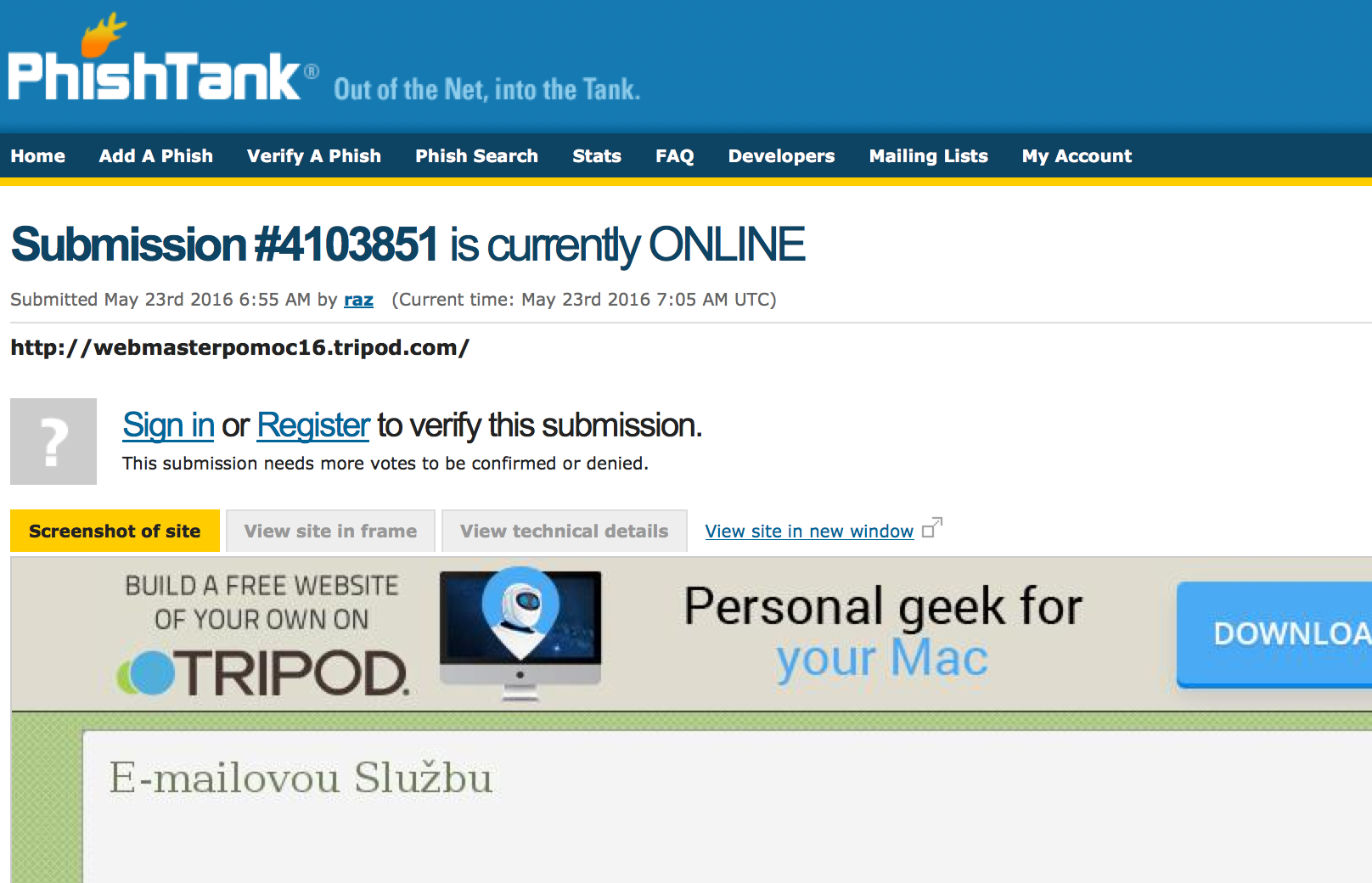 Nevhodné chování
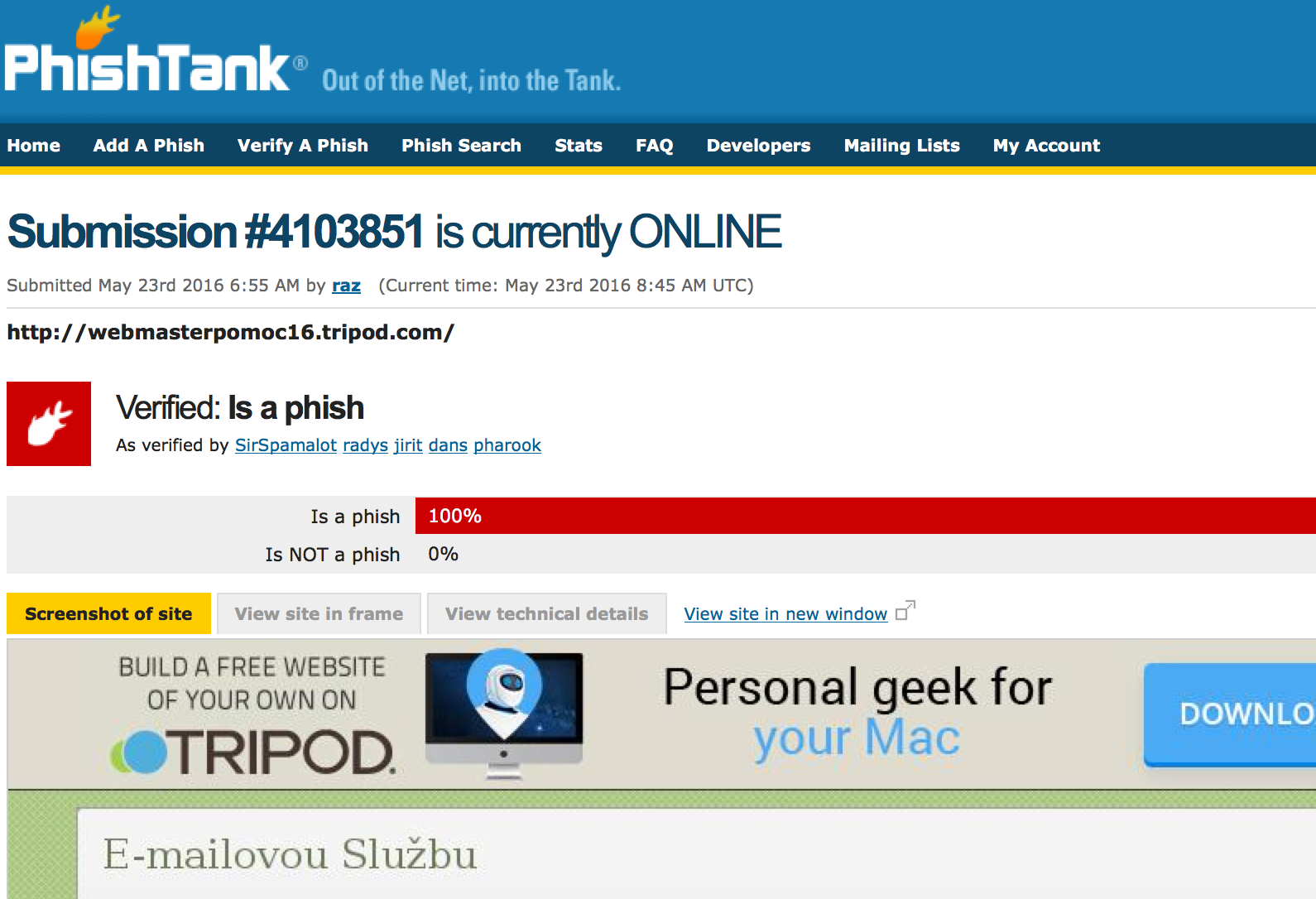 Nevhodné chování
Phishing - naše zkušenosti
Za poslední 4 roky došlo pouze k jednomu většímu úspěšnému podvodnému útoku…(2 zcizené identity)
...
18.3.2016
Dosavadní zkušenosti
Od: VSB System Administrator <luigi.ornano@uniroma1.it>
odpověď na: upgrade640@outlook.com.

Vážený uživateli vsb.cz.cz účet, poštovní schránka překročila limit 20 GB, jako výsledek, můžete mít problémy odesílání a přijímání zpráv až do opětovného ověření.

Aby nedošlo k deaktivaci vašeho e-mailového účtu a umožňuje zvýšit kapacitu a funkce, laskavě poskytnout informace, jak je uvedeno níže.
Dosavadní zkušenosti
18.3. 18:29 - První doručená podvodná zpráva uživateli
18.3. 18:30 - Zprávu obdržel první člen bezp. týmu
18.3. 18:31 - První nahlášení uživatelem
18.3. 18:48 - Zprávu obdržel správce pošty
18.3. 19:06 - První zaslaná identita (zcizena)
18.3. 19:22 - Zablok. doména, doručeno 3181 zpráv
18.3. 19:44 - Poslední pokus, 215 nedoruč. zpráv
18.3. 20:54 - Druhá zaslaná identita (nezcizena)
18.3. 22:00 - 11 upozornění, další až následující den
21.3. 09:06 - Poslední zaslaná identita
celkem 6 obdržených jmen a hesel
Dosavadní zkušenosti
Útok přes Google:
2607:f8b0:4001:...::241
2607:f8b0:4001:...::242
2607:f8b0:4001:...::243
2607:f8b0:4001:...::244

Zablokováno na SMTP serveru:
@uniroma1.it -> 550 We do not like phishers.
Dosavadní zkušenosti
Roundcube honeypot

2016-03-19T07:32 UTC +0100 abc01 [X.211.53.X]
2016-03-19T07:32 UTC +0100 alexander.abcedny@vsb.cz   [X.211.53.X]

Co když bezp. tým nezareaguje?
Nevíme, jak uživatelé reagují.
Nevíme, odkud uživatelé reagují.
Penetrační test
Bezpečnostní tým při VŠB byl pověřen rektorem k provedení penetračního testu.
O testu věděl pouze rektor, ředitel CIS, vedoucí INFRA, vedoucí bezp. týmu.
V týdnu před testem byli informováni členové bezp. týmu, kteří obdrželi pouze obecné informace.
Penetrační test
Vnější útok pouze se znalostí prostředí.
Kombinace email + web.
Test spustit mimo pracovní dobu (víkend).
Příjemci: všichni zaměstnanci a studenti.
Cílem není: získat co nejvíce identit!

V případě přímého kontaktování odpovídat “o problému víme a řešíme ho”.
Reakce
Penetrační test spuštěn v pátek 29.4. 16:40
+6 min. / první heslo
+10 min. / první nahlášení “podvodu”
+19 min. / první dotaz na kvótu
+90 min. / Facebook: “První pomoc prvákům” a “Koleje Ostrava Poruba”
+4 hod. / první hromadné varování
Reakce
Milí studenti, pokud Vám náhodou přišel tento email, neklikejte na níže uvedený odkaz! Může se jednat o podvod. Svoji schránku si raději promažte ručně.

Inu proč ne;-) Vzhledem k tomu, že e-maily všech studentů VŚB jsou veřejné (stáhnout je automatem není žádný problém), tak uvidíme co z tohoto vyleze. Odhaduji, že pár studentů se najde a následně by se jim kurz bezpečného chování na internetu hodil …
… Facebook
Reakce
Nutite me se podelit o praktiky VSB v ministerskych a vedeckych kruzich, jiste vas pan rektor pochvali jaky jste kabrnak a odbornik, ze jste zneverohodnil akadamickou pudu.
… interní doktorand

Heslo si dosud nezměnil a čerpá z 20 pokusů.
Reakce
Audituji pro Certifikační orgány (TUV Praha, ITC Zlín, VVUU Ostrava, CLPR, ČIA) ve firmách ISO 27001 – Systém managementu bezpečnosti informací a umím vyhodnotit hrozby. Plně Vás podporuji, každá instituce by byla ráda, kdyby Vás měla.
A na těch pár uraženců a křiklounů bych nebral ohled, neví, o čem mluví.
Reakce
Přidávám svou pozitivní reakci na bezpečnostní test. I když jsem nepatřila do skupiny uživatelů, kteří se „chytli“, tak hodnotím test opravdu velmi kladně.

… interní audit
Reakce
“Minulý týden proběhl nácvik phishingového útoku na naši univerzitu. Spousta lidí to vnímá jako neseriózní, ale bohužel stovky lidí v klidu odevzdaly svá hesla útočníkovi. Bezpečnost už totiž není jen o požárech, bombách, unikajícím plynu, ale právě také o nepřátelském kyberprostoru.”
prof. Ing. Ivo Vondrák, CSc.
Penetrační test - statistika
Počet odeslaných mailů: 17327
Platných hesel (po ukončení testu): 582
Platných hesel (před oznámením): 520
76% studentů a 24% zaměstnanců
Počet unikátních loginů: 821
Přístupy ze sítě univerzity / vně: 175 / 1056
Helpdesk: 129 tiketů, 34 volání
Nevhodný postup
Nahlášení podnětu jiným abuse týmům:
Zaměstnanec -> Let's encrypt
Student -> Národní CSIRT tým -> OVH
Zaměstnanec -> Phishtank
Nevhodný postup
Student kontaktoval abuse@csirt.cz
abuse@csirt.cz kontaktoval OVH Abuse.
From: OVH Abuse <....@abuse.ovh.net>
Date: Mon, 2 May 2016 08:40:30 +0000

It has been brought to our attention that you're hosting a phishing webpage on your service ksXXXXX[.]kimsufi[.]com.
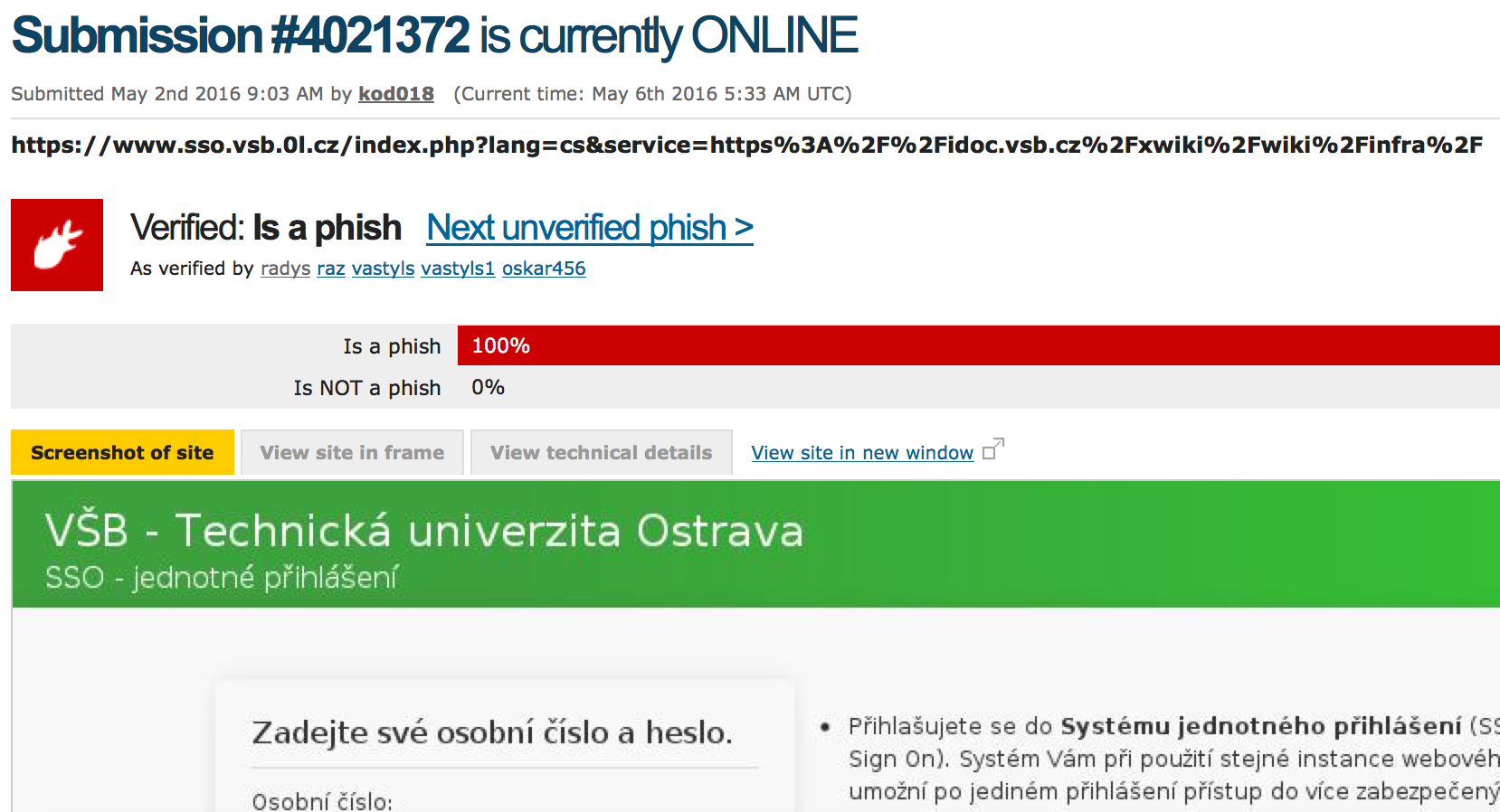 kod018 nahlásil stránku na phishtank.com
Nikdo již zde URL nahlásit nemůže
90 minut se nic se záznamem nedělo
Přes mailing list phishing@cesnet.cz za 10 min. potvrzeno
Nevhodný postup
Varování ostatních hromadnou zprávou.

Datum: 2016-04-29 22:16
Odesílatel: Zaměstnanec (bez el. podpisu)
Dnes odpoledne a večer byl uživatelům na VŠB rozeslán E-mail "Protřiďte si Vaši e-mailovou schránku na VŠB-TU Ostrava!". Vypadá kvalitně napsaný, ale ...
Nevhodný postup
Datum: 2016-04-29 20:31
Odesílatel: Zaměstnanec (vč. el. podpisu)

Pokud jste dnes v podvečer (pá 29.4.) také dostali e-mail od "nobody@vsb.cz" o nutnosti protřídit e-mailovou schránku na VŠB, prosím
NEREAGOVAT - NEKLIKAT na žádný odkaz!
...
Nevhodný postup
Útoky na podvodnou stránku
Zasílání nesmyslů skrz formulář
Zasílání “vzkazů”
Nevhodný postup
Domácí lívance s vanilkovou omáčkou a lesním ovocem.
sami-sobe-podkopavate-duveru
dobrý phishing, bezkonkurenčně nejlepší
LolFaktsiMyslíteženaletíme
Abrakadabra, Heslojehovnokleslo:D:D
' OR EXISTS(SELECT 1 FROM dual WHERE database() LIKE '%j%') AND ''=';;;' OR EXISTS(SELECT 1 FROM dual WHERE database() LIKE '%j%') AND ''='
Dopady
Nejčastěji rozesílaní spamu
Edison - studijní agenda
Menza
SAP:
Údaje nám zaslalo 32 osob s větším oprávnění.
Nejvyšší oprávnění mají personální, ekonomické útvary a účtárny.
PM - plné oprávnění VZOR-nepřiřazovat!!
VPN, ...
Opatření
Osvěta, osvěta, osvěta!

Aktuální návody a informace o útocích.
Hromadný email by měl být “podepsán”.
Servisní zprávy bez přímých odkazů a v čistém textu (ne HTML).
SSO a IDP s bezpečnějším certifikátem.
Pozor na klíčenky (doplnění hesla podle title)
Vedlejší efekt
Národní CSIRT tým upravil postupy...

“Na základě této zkušenosti upravíme naše workflow pro případy, kdy nebude incident hlášen přímo z dané instituce, tak, aby tato byla o incidentu také informována.”
Pavel Bašta
Vedlejší efekt
Dvě podvodné zprávy od “rektora”
Ivo Vondrak [mailto:ivo.vondrak@vsb.cz]
RE: Platba
Ano. Chci, abyste provést bankovním převodem k informacím daného účtu.
Ivo
odesláno z mého iPhone
Vedlejší efekt
Na základě bezp. testu FLABu v r. 2014 a vlastního testu hesel jsme změnili kritéria hesla (např. délka hesla).
Bezpečnostní audit hesel 2014 vs 2016.
Kvalita hesel se zlepšila!!!
301302Chelseafc, gunSmith#9!, J1991d1995, BDSBDSBDSikomh, 1026Orlovalutyne, RjOxo2tstajy9I9s7p6X, XjT!!2498//o//C/:PoO
Vedlejší efekt
Uživatelé uvolnili celkem 100 GB dat:-)
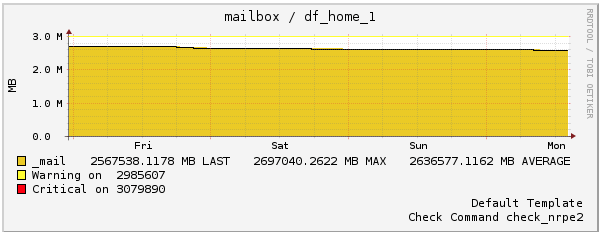 Prostor pro dotazy
Děkuji za pozornost...